VITAMINS
Vitamin K
Vitamin E
Vitamin D
Presented by,

Mrs. STARINA FLOWER, M.Sc (N)
Assistant Professor, 
Medical Surgical Department,
Annammal College Of Nursing,  Kuzhithurai
VITAMIN K
Total 13 vitamins
Fat soluble vitamins..4
A,D,E,K
Vitamin k=antihemorrhagic factor
The reference range of vitamin K is 0.2-3.2 ng/mL, but impaired blood clotting has been associated with levels below 0.5 ng/mL
TYPES
VITAMIN K 1 FROM PLANT SOURCES
VITAMIN K2 FROM BACTERIA 
VITAMIN K3 ,SYNTHETIC FORM
FOOD SOURCE
PLANT SOURCE
GREEN LEAFY VEGETABLES
CABBAGE,BROCCOLI,AVOCODO,BANANA,CAULIFLOWER
EDIBLE OILS
ANIMAL SOURCE
FISH LIVER,MEAT,EGGS,CERALS,MILK,FERMENTED FOOD SOURCES LIKE CHEESE
DEFICIENCY
HEMORRHAGIC DISEASE OF NEWBORN
IDIOPATHIC  VITAMIN K DEFICIENCY BLEEDING
SECONDARY VITAMIN K DEFICIENCY BLEEDING
VITAMIN K DEPENDENT  COAGULATION FACTOR DEFICIENCIES
CAUSES
INFANTS
ABSENCE OF GUT BACTERIA
LOWTRANSMISSION OF VITAMIN K ACROSS PLACENTA
VITAMIN K DEFICIENCY IN BREASTMILK
IN ADULTS
PARENCHYMAL LIVER DISEASE
MALABSORPTION SYNDROME
BILIARY DISEASE
DIETARY DEFICIENCY
DRUG INTAKE
Signs and symptoms
Issues related to problematic blood clotting or bleeding
Easily bruise or bleed.
Cartilage calcification.
Uncontrollable bleeding at surgical or puncture sites.
Brain bleeding in newborns
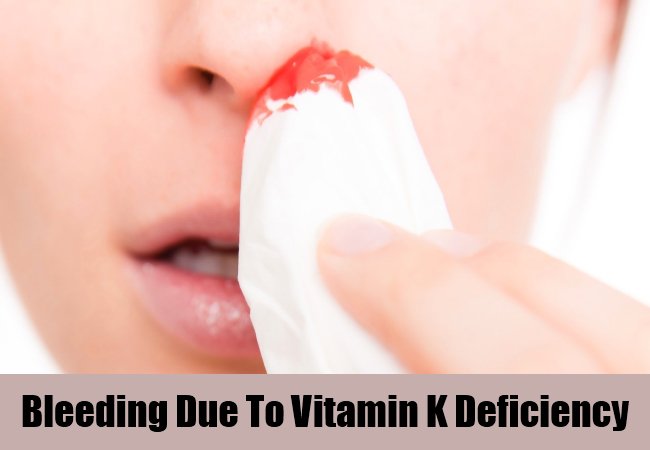 RDA
TREATMENT
At birth vitamin k
Oral vitamin k(5 to 20 mg)
Vitamin k1 im/sc
Monitor prothrombin level
In life-threatening bleeds, fresh frozen plasma (FFP) should be administered prior to vitamin K.
Vitamin K is available as phytomenadione (vitamin K) and as the synthetic water-soluble analogue menadiol sodium diphosphate.
Intravenous (IV) injections should be given slowly, as fast IV injection can cause bronchospasm and peripheral vascular collapse.
Intramuscular injections may lead to severe haematoma formation at the injection site if clotting is impaired.
VITAMIN E
The reference range of vitamin E in adults is 5.5-17 µg/mL. 
In children, it is 3-18.4 µg/mL
FUNCTIONS
ANTIOXIDANT PROPERTY
FREE RADICAL SCAVENGER
ENZYMATIC ACTIVITIES
PROTECTS CELL MEMBRANE
AIDS IN MUSCLE GROWTH
IMMUNITY WARRIOR
GENE EXPRESSION
RBC PRODUCTION
ANTITHROMBOTIC
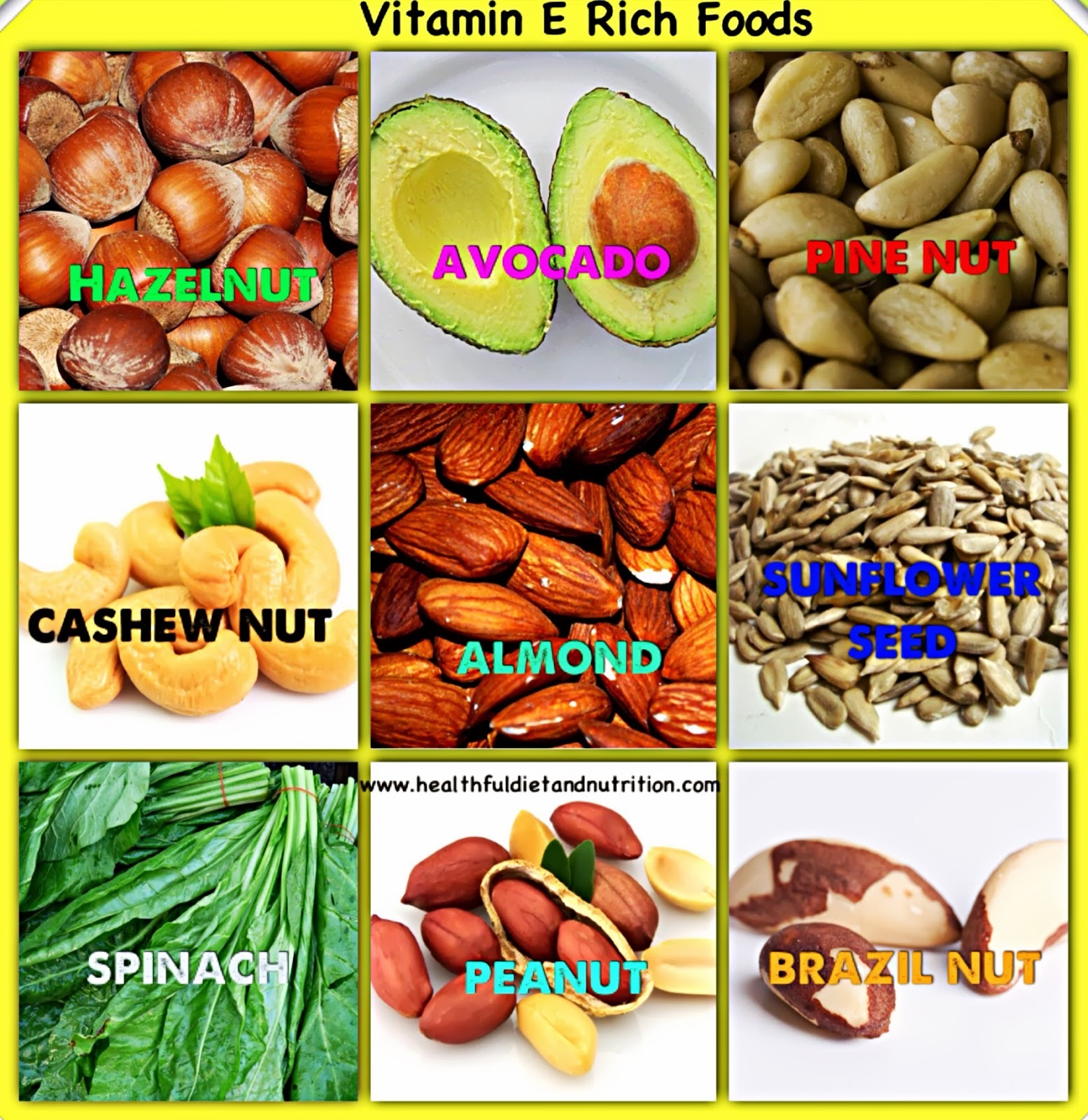 SOURCES
NUTS AND SEEDS(almonds, peanuts, dried apricots, seeds of sunflower)
VEGETABLES(spinach, broccoli, green olives, pumpkins, turnip greens, tomatoes)
FRUITS ( avocados, mangoes, kiwi)
VEGETABLE OILS (sunflower oil, corn, soya bean, safflower, wheat germ)
FORTIFIED FOODSTUFFS
CAUSES
DISEASE OF LIVER,GALLBLADDER,PANCREAS
PREMATURE MATURE BABIES
DEFICIENCY
HEMOLYTIC ANEMIA
RETINOPATHY
TOXICITY OF VITAMIN E
Vitamin E Deficiency Symptoms in Infants
Retrolental fibroplasia (an eye disease)
Loss of weight and delayed growth
Poor eating habits
Developmental problems that include physical and mental problem
Symptoms in Children
Gross lack of coordination of muscle movements with loss of deep tendon reflexes
Truncal and limb ataxia
 Loss of vibration and position senses
Paralysis of extra-ocular muscles responsible for eye movements
Muscle weakness
Dysarthria (motor speech disorder)
Slow growth in children
Chronic liver disease, causing neurological deficits
Symptoms in Adults
Mild anemia
Nonspecific neurological deficits
Disorders related to reproduction and infertility
Fragile red blood cells
Age spots
Cataracts
Certain neurological damage
Decrease in sex drive
 Muscle, liver, bone marrow  abnormalities
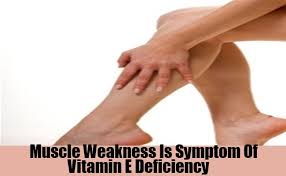 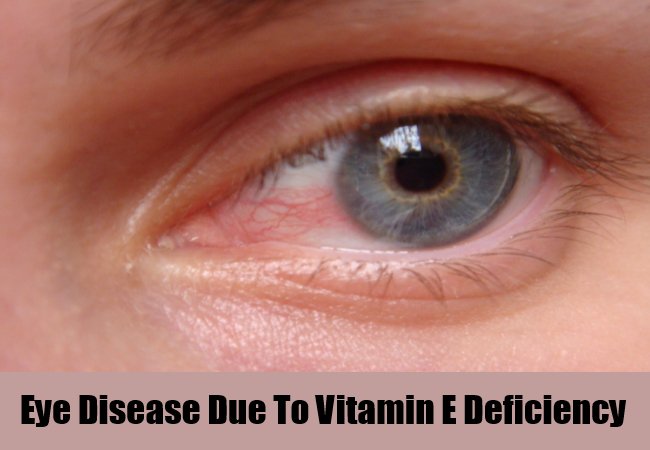 TREATMENT
Dietary supplements
  Tocopherol supplements
  Human milk and commercial formulas have enough vitamin E for full-term neonates.
VITAMIN D
Level of 20 nanograms/milliliter to 50 ng/mL is considered adequate for healthy people. 
A level less than 12 ng/mL indicates vitamin D deficiency.
Functions
PROMOTE INTESTINAL CALCIUM ABSORPTION
MAINTAIN ADEQUATE SERUM CALCIUM AND PHOSPHATE CONCENTRATION
MODULATES CELL GROWTH
sources
Fleshy of fatty fish
Fish liver oils
Egg yolks
Beef liver
Fortified products like cereals, dairy products, orange juice, yogurt
Basking in sun for 10 to 15 minutes
Types
D1
D2(ergocalciferol present in fortified food products
D3 (cholecalciferol present in sunlight and dietary sources)
D4
D5
DEFICIENCY
SERUM LEVEL FALL <20NG/ML
RICKETS
 ABNORMAL SOFTENING OF SKULL,BONE TENDERNESS,MUSCLE WEAKNESS,BOWED LEGS
OSTEOMALACIA
MUSCLE WEAKNESS,WALKING DIFFICULTIES,DIFFUSE BONE AND JOINT PAIN,DIMINSHED STATURE
TOXICITY
SERUM LEVEL >150NG/ML
VOMITING,NAUSEA
EXCESSIVE THIRST AND URINATION
HIGH BLOOD PRESSURE
INVOLUNTARY MUSCLE CONTRACTIONS
WEAKNESS AND ORAL DEFECTS
FORTIFIED MILK
VITAMIN  D SUPPLEMENTS
SUPPLEMENTATION WITH VITAMIN D3-DAILY DOSE OF 800 TO 2,000 IU